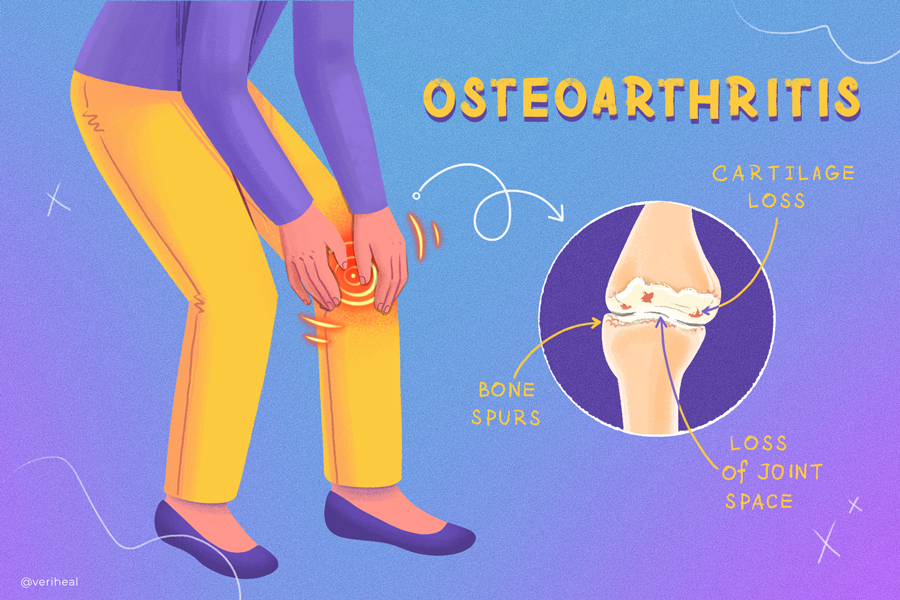 OSTEOARTRİTROMATOİD ARTRİTGUT ARTRİTİ
Araş. Gör. Dr. Sezin Arslantürk Çontar
KTÜ Tıp Fakültesi Aile Hekimliği AD
21.11.2023
AMAÇ
Osteoartrit, romatoid artrit ve gut artriti hakkında bilgi vermek
SUNUM PLANI
Osteoartritin ,RA ve Gut artritinin
Tanımı
Sınıflandırması
Risk Faktörleri
Epidemiyolojisi
Patogenezi



Kliniği
Fizik Muayenesi
Laboratuvar ve görüntülemesi
Ayırıcı Tanısı
Tedavisi
Kaynaklar
OSTEOARTRİT NEDİR?
Osteoartrit genetik, mekanik ve biyokimyasal faktörlerin etkisi ile özellikle yük taşıyan eklemlerde progresif kıkırdak yıkımı, osteofit oluşumu, subkondral skleroz, sinovyal membran ve eklem kapsülünde bir dizi biyokimyasal ve morfolojik değişiklikle karakterize dejeneratif bir hastalıktır.
Dünyada en yaygın görülen artrit formudur.
Osteoartrit Sınıflandırması
Etyolojik sınıflandırma
Primer Osteoartrit
İdiyopatik  en sık görülen formu                                                          40 yaşından önce nadir

Sekonder Osteoartrit
Travma
Romatoid artrit
Endokrin hastalıklar
Metabolik hastalıklar (hemokromatosis, Wilson hastalığı)                       daha çok genç erişkinlerde
Avasküler nekroz
Enfeksiyöz artrit 
Paget hastalığı
Hemoglobinopati
Kollajen gen defektleri sonucu
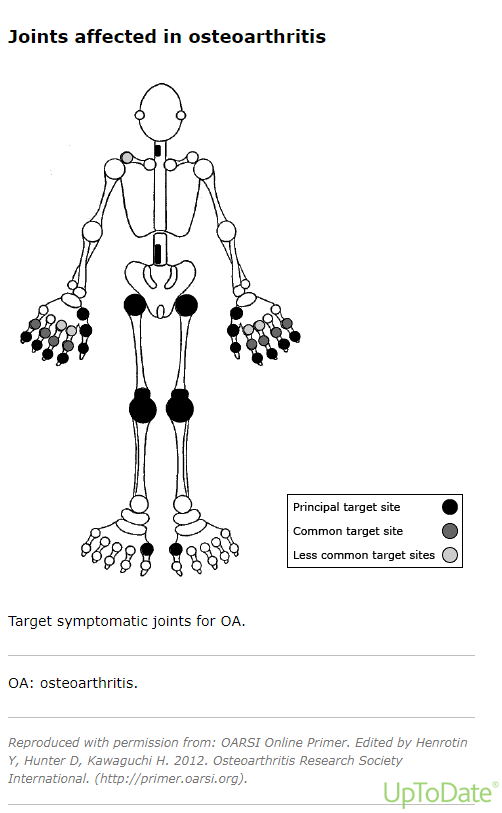 Tutulan ekleme göre sınıflandırma
A. Tutulan eklem sayısına göre 
Monoartikuler, oligoartikuler, poliartikuler 
B. Tutulan eklem lokalizasyonuna göre 
Kalça    
Diz  
El  
Vertebra 
Diğer
Diz, kalça, birinci metatarsofalangeal eklem, servikal ve lomber 
omurga eklemlerinde oldukça sıktır.
Elde tutulan eklemler sıklıkla distal interfalangeal eklemler, 
birinci karpometakarpal eklemdir.
[Speaker Notes: Benzer şekilde ayak bileği, el bileği, dirsek ve omuz (akromiyoklaviküler eklem hariç) eklemlerinde de primer OA nadirdir. 

Elde daha nadiren proksimal interfalangeal eklemlerdir.
Elin diğer eklemlerinde primer OA görülmez.]
OSTEOARTRİT RİSK FAKTÖRLERİ
Yaşlanma 
Yaş, OA'nın en güçlü belirleyicilerinden biridir. Olası nedenler sarkopeni, propriyosepsiyon kaybı ve eklem gevşekliğidir. 
Eklem yaralanması 
Patolojik değişiklikler genellikle yaralanmadan sonraki 10 yıl içinde belirgindir. Bir ÖÇB yırtığından sonra OA gelişme riski, bağ onarılsa da onarılmasa da aynıdır. 
Obezite 
Obezitenin OA üzerindeki etkisi eklem üzerindeki yükün artması, kas gücünün azalması ve biyomekaniğin değişmesi nedeniyle çok faktörlü  
Bu fiziksel faktörlere ek olarak obezite, kıkırdak, sinovyum ve eklem dokusu üzerinde düşük dereceli bir inflamatuvar duruma da neden olur
Sigara  
Sigaranın OA riskini arttırdığını destekleyen görüşler yanında, nikotinin kondrositlerin GAG ve kollagen sentez aktivitesini fizyolojik düzeyde arttırdığı da düşünülmekte
[Speaker Notes: Bir ÖÇB yırtığından sonra OA gelişme riski, bağ onarılsa da onarılmasa da aynıdır [ 22 ]. Bu durum, ya ÖÇB rekonstrüksiyonu sonrasında eklem mekaniğinin tam olarak düzelmediğini ya da yırtıkla birlikte oluşan akut enflamasyonun OA sürecini harekete geçirdiğini ve bağın yeniden yapılandırılmasıyla durdurulmadığını düşündürmektedir. İkincisi, kollajen ve proteoglikan yıkımı belirteçlerinin yaralanmadan sonra akut olarak mevcut olduğunu ve zaman içinde devam ettiğini gösteren çalışmalarla desteklenmektedir

 Adipoz dokudaki makrofajlar, IL-6 ve TNF-alfa dahil olmak üzere proinflamatuar sitokinlerin kaynağıdır ve adipositler, leptin gibi adipokinler üretir. Obezite ile ilişkili sitokinler, OA gelişimine katkıda bulunabilecek düşük dereceli, sistemik, proinflamatuar bir durumu teşvik edebilirken, leptinin OA gelişimini teşvik eden eklem dokuları üzerinde doğrudan etkilere sahip olduğu öne sürülmüştür [26 ] . Obeziteyle ilişkili metabolik OA aynı zamanda lipid metabolizmasındaki değişiklikleri ve peroksizom proliferatörüyle aktive olan reseptör (PPAR)-delta aktivitesinin artmasını da içerebilir
Eklem dokularını etkileyen değişiklikler arasında normal kemik yapısının kaybı, bağ ve tendonların sertliğinin artması ve menisküs dejenerasyonu yer alır. Matriks değişiklikleri eklem kıkırdağının yaşla birlikte incelmesini, hidrasyonun azalmasını ve ileri glikasyon son ürünlerini (AGE'ler) içeren proteinlerin birikmesini içerir. AGE'ler kolajenin çapraz bağlanmasının artmasına neden olur ve bu da artan "kırılganlık" ile karakterize edilen biyomekanik özelliklerin değişmesine neden olur]
OSTEOARTRİT RİSK FAKTÖRLERİ
Genetik  
Eklem kıkırdağında bulunan yapısal kollajenler olan II, IX veya XI kollajen tiplerindeki bazı nadir mutasyonlara bağlı ergenlik kadar erken başlayabilen erken OA görülebilir. Ciddi yıkıcı bir artrit formuyla sonuçlanır. Birden fazla eklemi etkileyebilir.
Anatomik faktörler 
Diz OA'sı ile ilgili önemli bir anatomik faktör alt ekstremite deformitesidir. Varus deformitesi(O bacak) olan bireylerde medial (tibial-femoral) OA riski artarken, valgus deformitesi (X bacak) olanlar lateral (tibial-femoral) OA riski altındadır.
Cinsiyet 
El ve diz OA'sı kadınlarda erkeklerden daha sık görülürken, kalça OA'sı da aynı derecede yaygındır. 
Diğer hastalıklar  
Osteoartirit ile hipertansiyon, hiperürisemi ve diyabetes mellitus arasında, obesiteden bağımsız olarak ilişki tespit edilmiştir. 
Diyabetes mellitusda eklem beslenmesinin bozulması ve nöropati sonucu duysal uyaranların azalması sekonder OA gelişimine zemin hazırlamaktadır.
[Speaker Notes: Eklem dokusu hücrelerine aşırı ve anormal yükler getiren değiştirilmiş mekanikler, inflamatuar medyatörlerin ve proteolitik enzimlerin üretiminin artmasına neden olan mekanotransdüksiyon yollarını aktive eder. 
Eklem şekli, OA gelişimini etkileyebilir. 
OA'nın yaşla güçlü ilişkisi, OA'nin menopoz sonrası yıllarda neden daha yaygın olduğunu açıklayabilir, ancak östrojen kaybının katkıda bulunan bir faktör olabilir.

Konjenital asetabular displazi, sıklıkla eklem replasmanı gerektiren prematüre kalça OA'sı ile ilişkilidir.]
OSTEOARTRİT EPİDEMİYOLOJİSİ
Yaklaşık 595 milyon kişi OA
Prevalansı kadınlarda %11, erkeklerde %7  kadınlarda daha yüksek 
OA görülme sıklığı yaşla birlikte artar 
25-49 yaş grubunda %2,9, 
50-69 yaş grubunda % 23,2 
70+ yaş grubunda %38,4 
Türkiye’de yapılan bir prevalans çalışmasında ise 50 yaş ve üzeri popülasyonda semptomatik diz OA prevalansı %14.8 
kadınlarda %22.5
erkeklerde %8
Guler Uysal F, Başaran S.  Kneeoteoart- hritis Turl J Phys Med Rehab. 2009;55 Suppl 1;1-7
[Speaker Notes: Radyografik OA'li herkesin semptomatik olmadığına dikkat edilmelidir. Kullanılan çeşitli OA tanımları nedeniyle bildirilen prevalans ve insidans oranları çalışmalar arasında farklılık göstermektedir. 
Framingham OA çalışması verileri, Prevalansı kadınlarda %11, erkeklerde %7]
OSTEOARTRİT PATOGENEZİ
Osteoartrit çeşitli biyokimyasal ve mekanik etkenlerle tetiklenen, yıkım ve onarımın bir arada olduğu bir prosestir. Sadece eklem kartilajını değil aynı zamanda subkondral kemik, ligametler, kapsül, sinovyum ve çevre kas dokularını da etkilemektedir. 

Sitokinler    +    Mekanik travma   +   Genetik
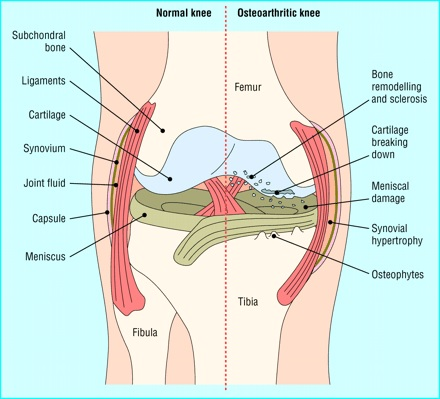 OSTEOARTRİT PATOGENEZİ
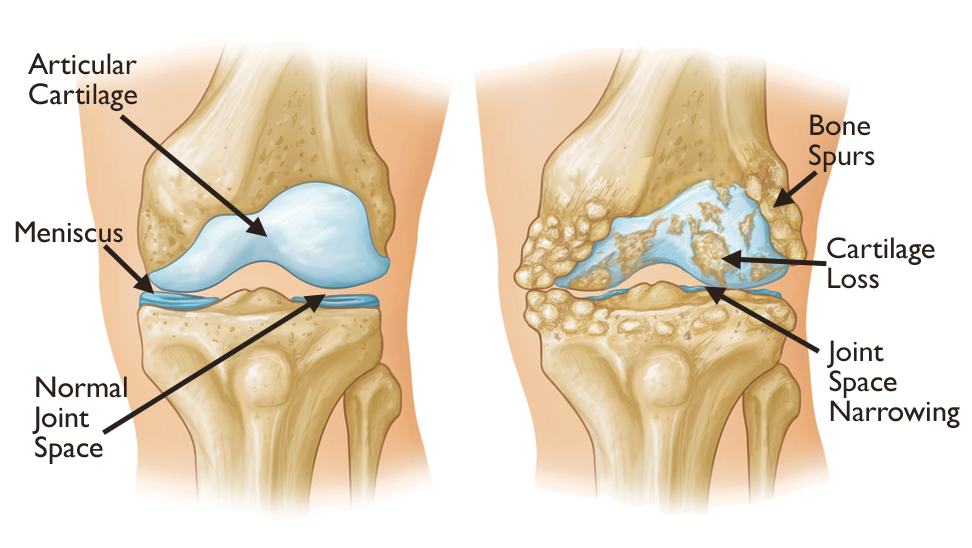 Morfolojik değişiklikler 
artiküler kartilaj yüzeyinde düzensizleşme, 
yüzeyel çatlaklarda belirginleşme, 
Osteoartrit ilerledikçe eklem kartilajı 
ülserleşir ve altta yatan kemik açığa çıkar. 
Marjinal osteofitler oluşur.
OSTEOARTRİT PATOGENEZİ
Biyokimyasal değişiklikler
Osteoartrit matriksindeki ilk değişiklik su içeriğinin artmasıdır.
Osteoartritin erken dönemlerinde kartilajın kollagen liflerinin düzenlerinin bozulduğu, liflerin birbirinden ayrıldığı gözlenir. 
Bu değişiklikler matriks sertliğini ve dayanıklılığını azaltır
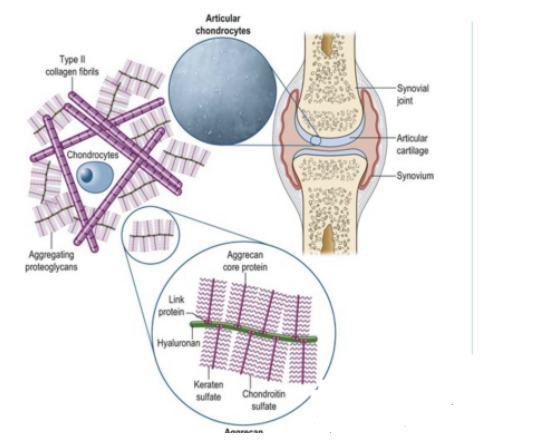 [Speaker Notes: PG konsantrasyonunda % 50 veya daha fazla oranda ve özellikle alt grupların hiyaluronat bağlama düzeyinde değişiklik]
OSTEOARTRİT PATOGENEZİ
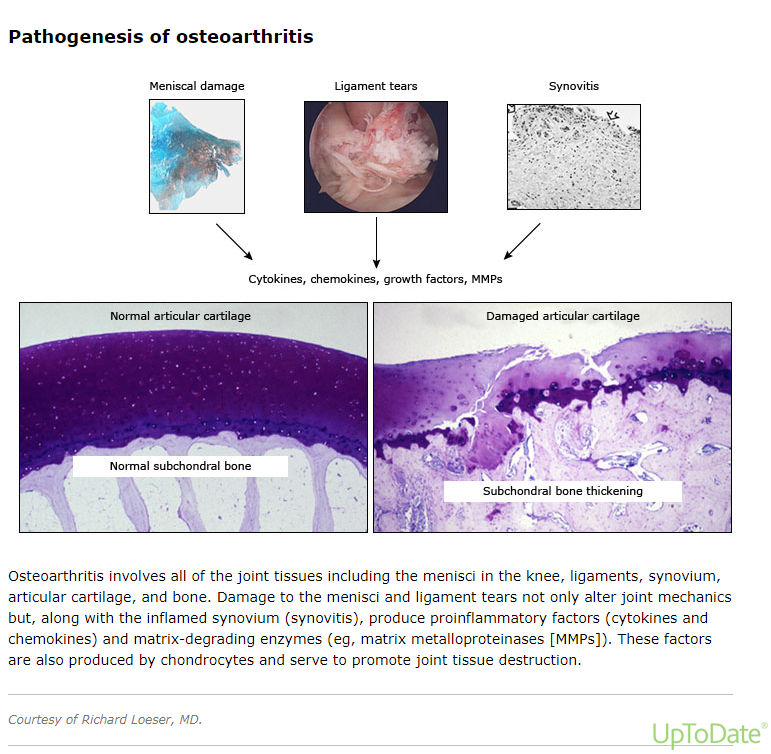 Metabolik değişiklikler
OA’ in şiddeti artıkça, kondrositler tarafından 
sentezlenen matriks metalloproteazlar 
(kollagenaz, stromelizin,jelatinaz) belirgin 
ölçüde artar ve matriks yıkımına 
neden olur.
[Speaker Notes: Osteoartrit, dizdeki menisküsler, bağlar, sinovyum, eklem kıkırdağı ve kemik dahil olmak üzere tüm eklem dokularını içerir. Menisküslerdeki hasar ve bağ yırtıkları sadece eklem mekaniğini değiştirmekle kalmaz, aynı zamanda iltihaplı sinovyum (sinovit) ile birlikte proinflamatuar faktörler (sitokinler ve kemokinler) ve matris parçalayıcı enzimler (örneğin, matris metaloproteinazlar [MMP'ler]) üretir. Bu faktörler aynı zamanda kondrositler tarafından da üretilir ve eklem dokusu tahribatını teşvik etmeye yarar.]
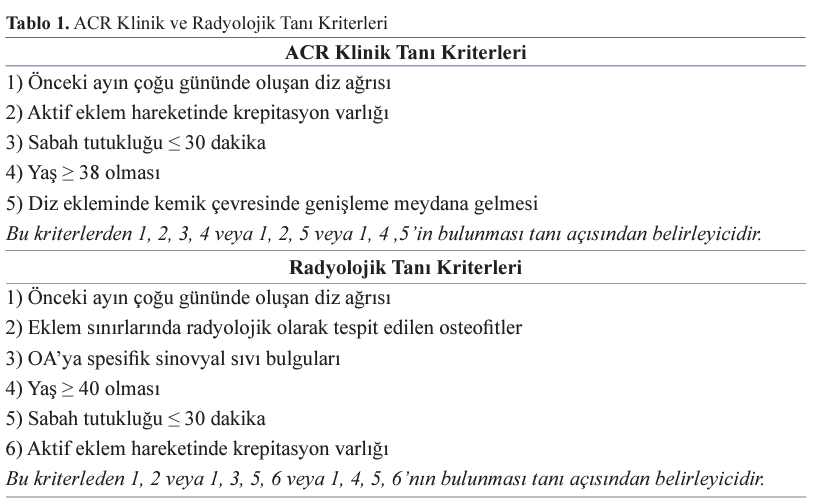 [Speaker Notes: American college of rheumatology
European league against rheumatism]
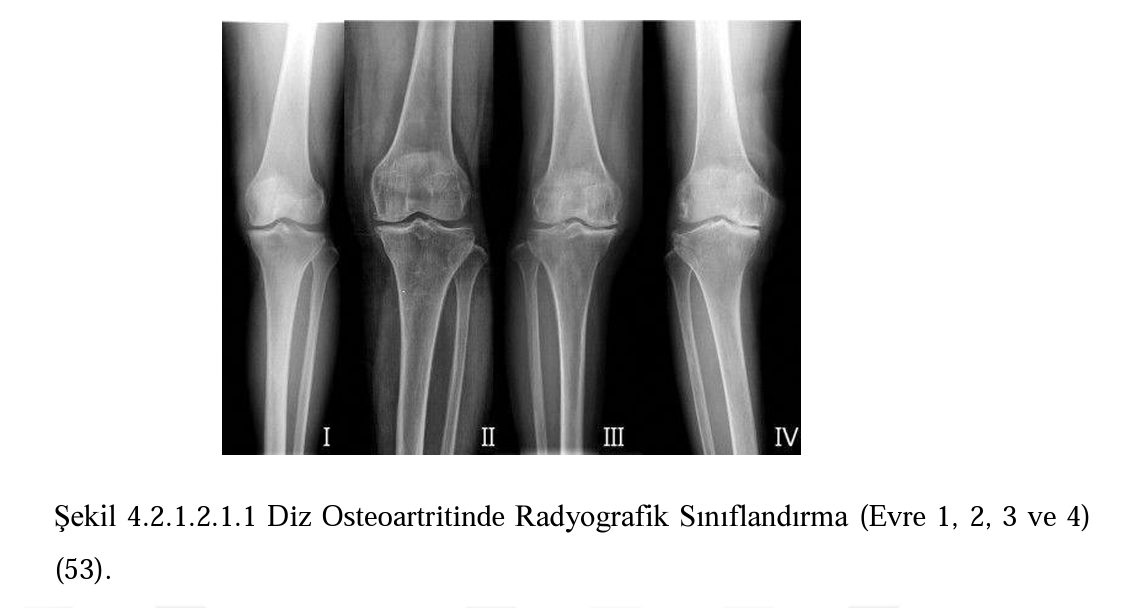 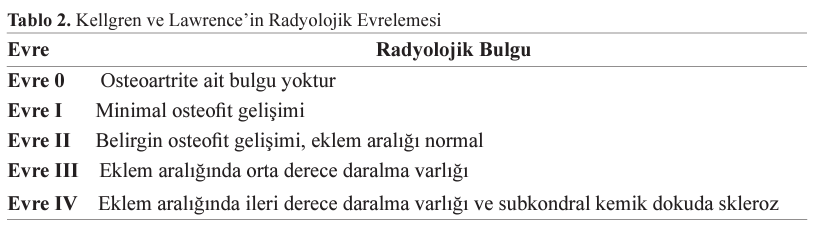 KLİNİK
Hasta özellikleri 
Başlangıç ​​yaşı   >40 yıl
Belirtiler
Ağrı   En sık semptom
Sinsi başlangıç ​​– yıllar içinde yavaş ilerleme
Değişken yoğunluk
Aralıklı 
Eklem kullanımıyla artar, dinlenmeyle rahatlar
Şiddetli osteoartritte gece ağrısı
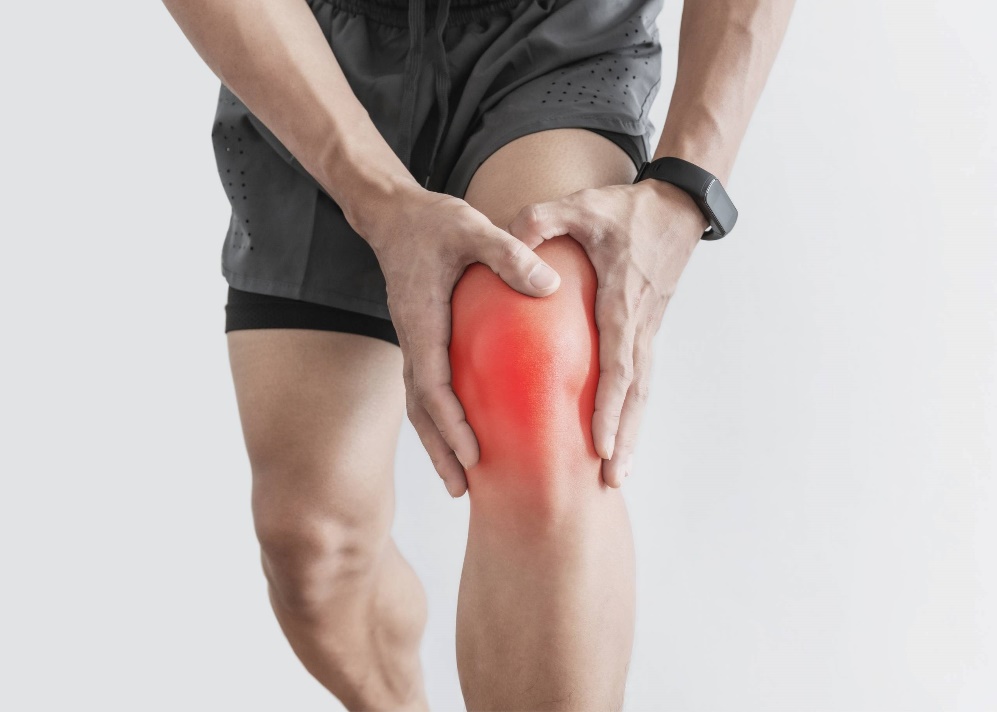 [Speaker Notes: Osteofitlerin periostu irrite etmesi, trabeküler mikrofraktürler, subkondral kemikte kemik içi basınç artışı, kapsülde distansiyon, bursit, tenosinovit, santral nörojenik değişiklikler ve eklem çevresinde kaslarda spazm ağrıya neden olabilir. 
Hastalık progresyon gösterdikçe istirahat ağrısı ve gece ağrısı ilave olur. 
Büyük eklem yaralanmaları ve bazı nadir durumlar 40 yaşından önce OA'ya zemin hazırlayabilir.]
KLİNİK
Belirtiler
Tutukluluk 
Kısa ömürlü (<30 dakika) ve sabahın erken saatlerinde veya hareketsizlikle ilişkili
Şişlik
Bazı hastalar şişlik ve/veya deformite ile başvurur
Konstitusyonel semptomlar
Beklenmez
•DİF Heberden nodül 
•PİF Bouchard nodül
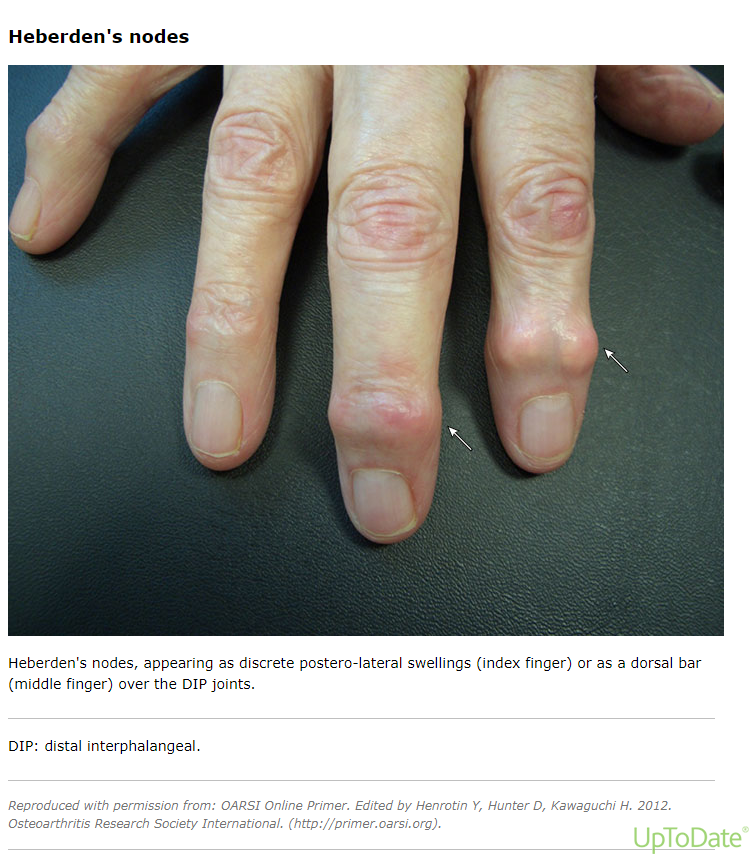 [Speaker Notes: Dinlenim sonrasında artan tutukluk sık görülen bir bulgu olup diğer inflamatuar hastalıkların tersine 30 dakikadan daha az sürmektedir.]
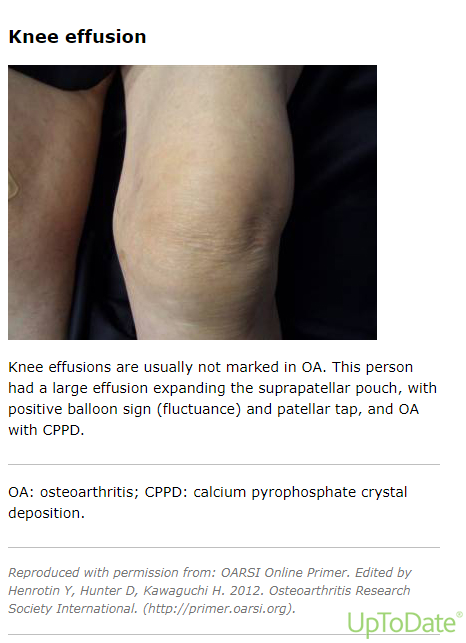 FİZİK MUAYENE
Görünüm
Şişlik (kemik aşırı büyümesi ± sinoviyal hipertrofi)
Deformite
Kas kaybı 
Palpasyon
Isı artışı olmaması
Şişlik 
Eklem hassasiyeti
Periartiküler hassasiyet
Hareket açıklığı
Krepitus 
Azalmış hareket aralığı
Zayıf çevre kasları
LABORATUVAR VE GÖRÜNTÜLEME
Osteoartritde eklem kartilajında yıkımı tam olarak yansıtan ve rutinde kullanılan bir test yoktur 
Eritrosit sedimantasyon hızı (ESH), 
C- reaktif protein (CRP), 
rutin kan sayımları ve biyokimyasal analizler normaldir. 
Romatoid faktör (RF) ve antinükleer antikor (ANA) negatiftir.
Sinovyal sıvı; 
rengi berrak, viskositesi yüksek ve hücre sayısı mm3’de 2000’den düşüktür.
[Speaker Notes: Bu incelemeler daha çok ayırıcı tanıda diğer hastalıkları ekarte etmek amacıyla kullanılır. 
kalsiyum pirifosfatdihidrat(CPPD) veya hidroksiapatit kristalleri saptanabilir]
LABORATUVAR VE GÖRÜNTÜLEME
TANI İÇİN ŞART DEĞİL!!
PROGNOZ İÇİN KULLANILABİLİR!
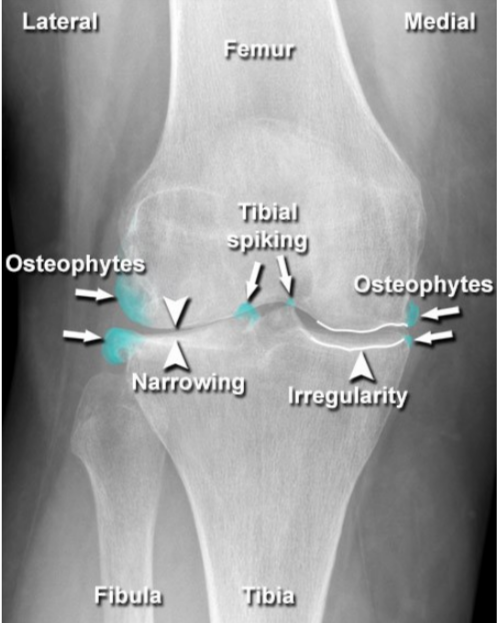 Radyolojik Bulgular 
Eklem aralığında asimetrik daralma, 
Subkondral kemikte skleroz (eburnasyon), 
Subkondral kistler ve eklem kenarlarındaki osteofitler
Deformite, subluksasyon
Eklem boşluğunda serbest cisimler
[Speaker Notes: Radyografik muayene OA teşhisini desteklemek için kullanılabilir ancak klinik semptomları açıklamanın bir yolu olarak dikkate alınacak rutin bir test değildir. Klinik açıdan sağlam bir OA tanısı olan hastaların düz radyografileri normal olabilir ve bunun tersi de geçerlidir. Ayrıca, ayın çoğu gününde diz ağrısı, OA'deki radyografik değişikliklerden birkaç yıl önce ortaya çıkabilir [ 69 ]. Radyografik inceleme, semptomatik OA'li hastaların prognozunun belirlenmesinde rol oynayabilir [ 70 ]. Bununla birlikte, periartiküler yumuşak doku lezyonları gibi eklem ağrısının diğer nedenlerini dışlamak için hastalar dikkatle muayene edilmelidir
Ek testler ne zaman dikkate alınmalı  ?
 Uygun görüntüleme ve laboratuvar incelemeleri aşağıdaki durumlarda gerçekleştirilmelidir:
-OA eklem semptomları/belirtileri olan genç bireyler
-Alışılmadık bir tutulum bölgesi, eklem iltihabı semptom ve bulguları, 
-belirgin dinlenme ve/veya gece ağrısı ve hızla ilerleyen ağrı gibi atipik semptom ve bulguların varlığı
-Kilo kaybı veya yapısal semptomların varlığı
-"kilitlenme" semptomu varlığı]
Diz Osteoartriti
Periferik eklemler arasında osteoartritin en sık görüldüğü eklem diz eklemidir.
Patellofemoral eklem ve medial tibiofemoral eklem en sık etkilenir
Ağrı özellikle yürüme, merdiven inip, çıkma ve çömelme sırasında artar.
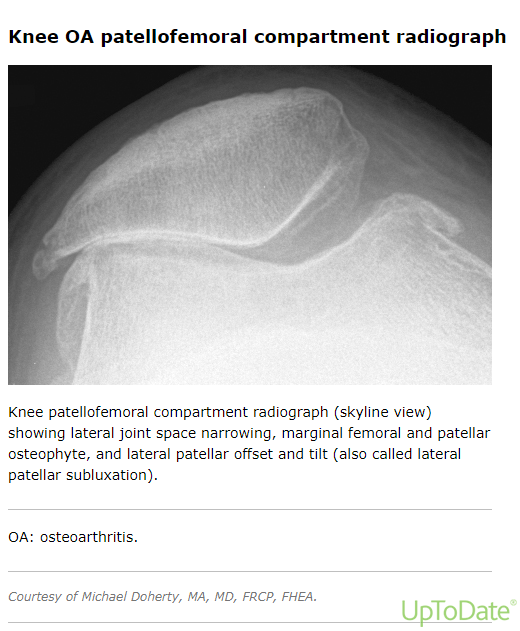 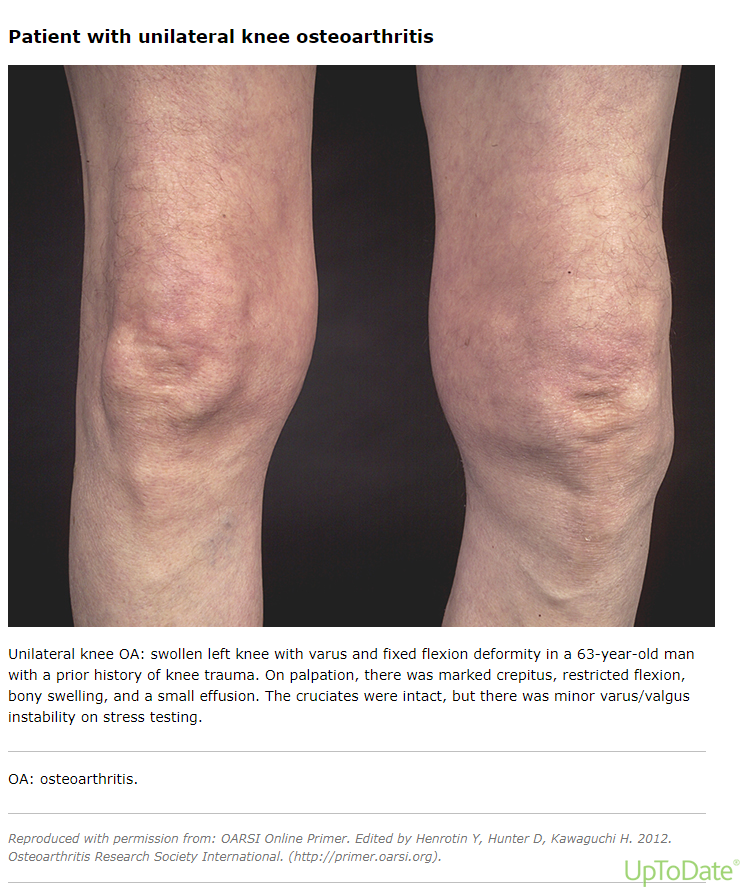 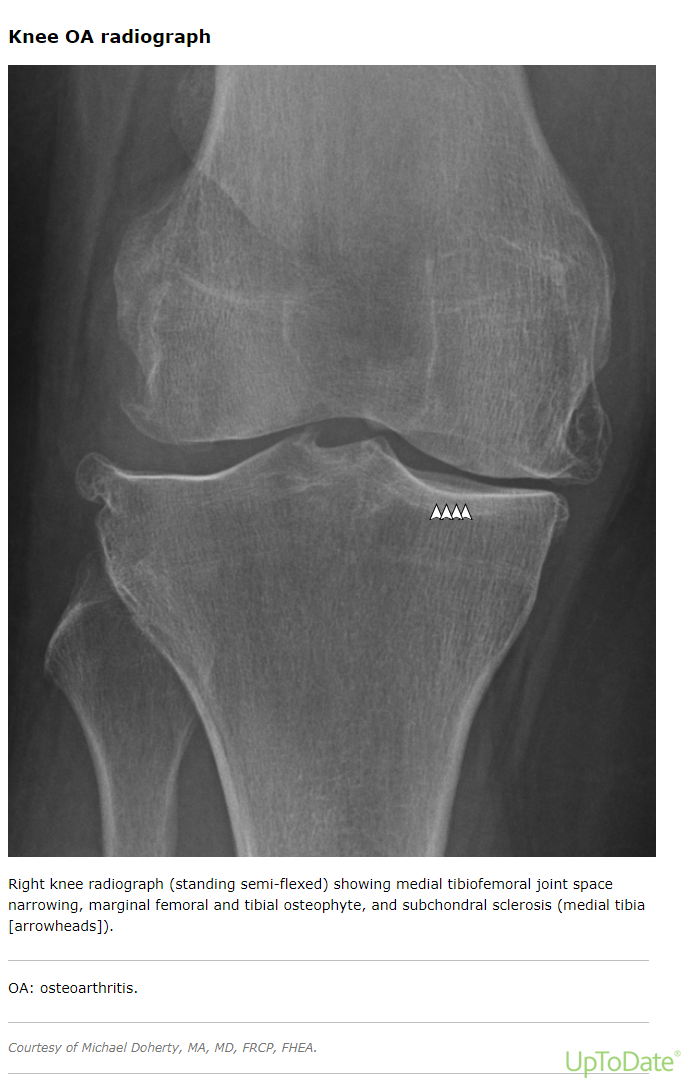 [Speaker Notes: Diz OA’ nde yürüme antaljik şekildedir.]
Kalça Osteoartriti
Ağrı, sertlik ve hareket kısıtlılığıyla kendini gösterir
Kalça OA'sinde ağrı genellikle kasık ön bölgesinde derinde hissedilir 
Ağrı, özellikle oturma pozisyonundan kalkarken ve yürürken
Sıklıkla tek taraflıdır. 
Hem aktif hem de pasif kalça hareketleri eşit derecede ağrılıdır
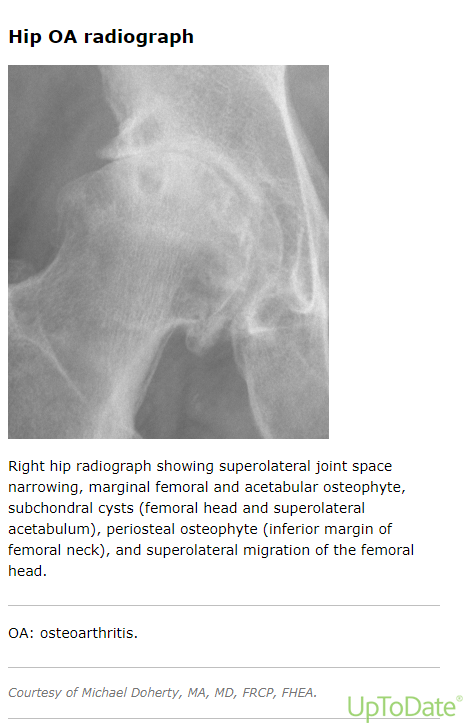 [Speaker Notes: ancak uyluğun anteromedial veya üst lateral bölgesini ve bazen de kalçayı kapsayabilir.]
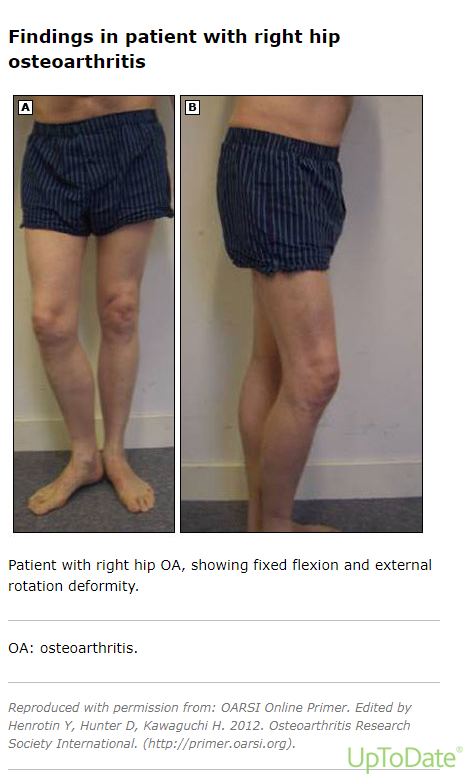 Kalça Osteoartriti
Kalçanın fleksiyonda olduğu iç rotasyon sıklıkla en 
erken ve en çok etkilenen harekettir  
Kalça OA'nın tipik son dönem deformitesi 
dış rotasyon, adduksiyon ve sabit fleksiyondur .
Uyluk kaslarında atrofi, Trendelenburg testi + 
ve etkilenen ekstremitede kısalma olabilir.
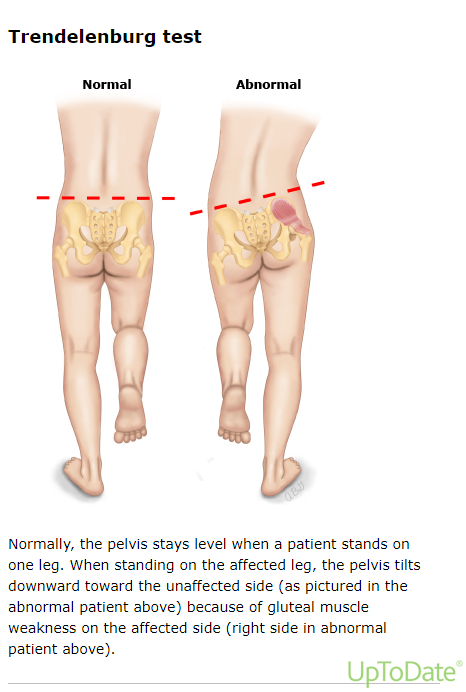 AYIRICI TANI
Romatoid artrit 
Gut artriti
Psoriatik artrit 
Hemokromatoz
Septik artrit
Diğer yumuşak doku anormallikleri
TEDAVİ
Osteoartrit tedavisinin hedefleri 
Ağrıyı en aza indirmek
Fonksiyonu optimize etmek ve eklem hasarı sürecini faydalı bir şekilde değiştirmektir. 
Öncelikle değiştirilebilir risk faktörleri hedeflenmelidir.
[Speaker Notes: Yararlara, yan etki profiline ve hastaya özgü bozukluklar ve tercihlere ek olarak, müdahalelerin maliyetleri ve yerel bulunabilirlik de dikkate alınmalıdır. 
Örnek olarak intraartiküler hyaluronik asit enjeksiyonları, intraartiküler plaseboya göre klinik olarak anlamlı faydalar olmaksızın yüksek maliyetlerle ilişkilidir.]
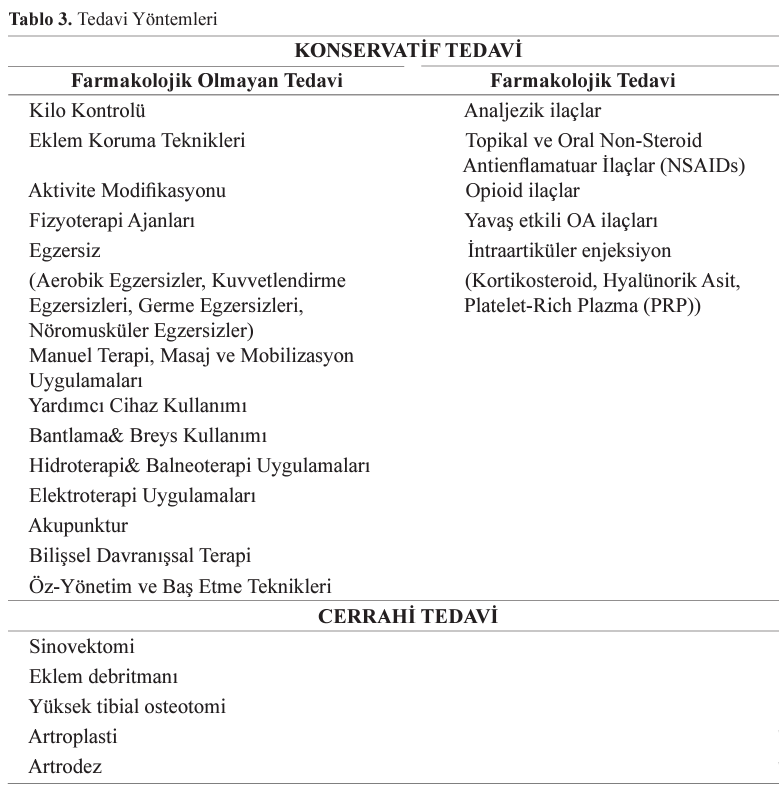 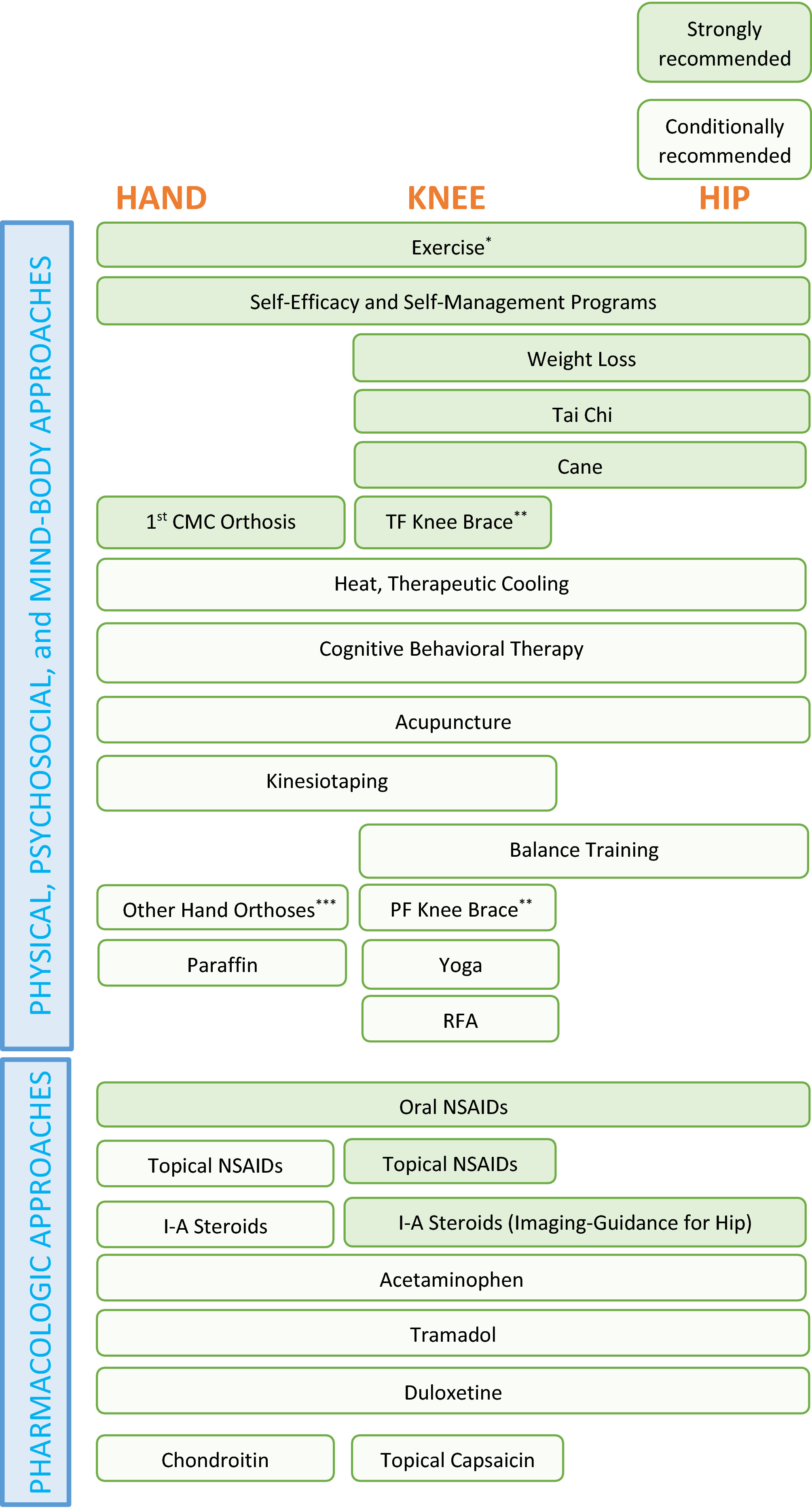 Arthritis Care & Research, Volume: 72, Issue: 2, Pages: 149-162, First published: 06 January 2020, DOI: (10.1002/acr.24131)
[Speaker Notes: 2019 American College of Rheumatology/Arthritis Foundation Guideline for the Management of Osteoarthritis of the Hand, Hip, and Knee]
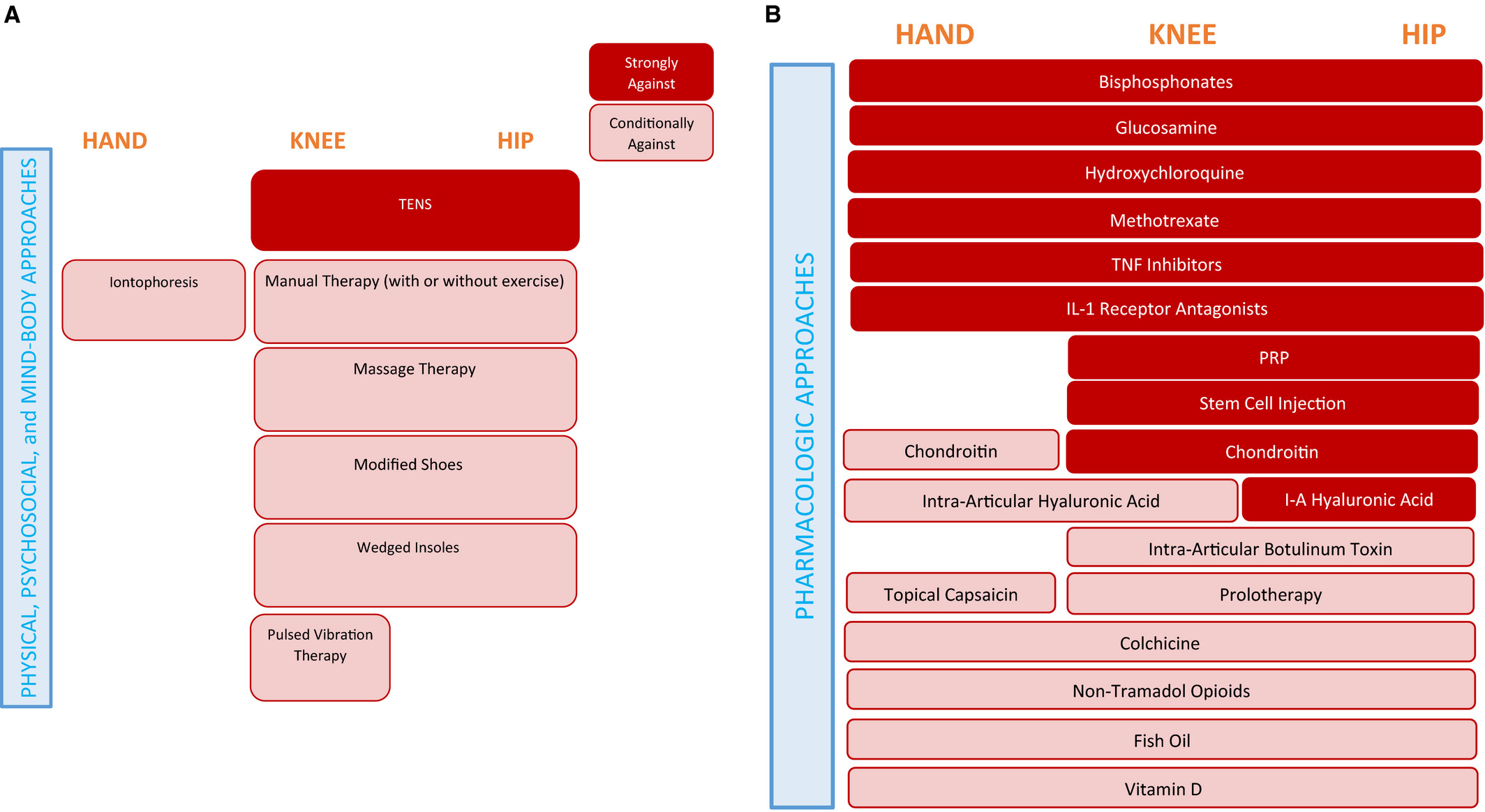 Arthritis Care & Research, Volume: 72, Issue: 2, Pages: 149-162, First published: 06 January 2020, DOI: (10.1002/acr.24131)
[Speaker Notes: 2019 American College of Rheumatology/Arthritis Foundation Guideline for the Management of Osteoarthritis of the Hand, Hip, and Knee
PRP tedavisine kişiden kan alınması ile başlanır. Beyaz kan hücreleri içeren ve platelet açısından zengin plazma hazırlanır. Trombositler pıhtılaşma yetenekleriyle iyi bilinirler ancak aynı zamanda hücre çoğalmasını tetikleyebilen ve tedavi edilen bölgede doku rejenerasyonunu veya iyileşmesini uyarabilen büyüme faktörleri içerirler. Trombosit açısından zengin plazma, trombosit sayısı yoğunlaştırılmış plazmadır.
Çalışmalar, trombosit açısından zengin plazmadaki artan büyüme faktörlerinin konsantrasyonunun iyileşme sürecini uyarabileceğini veya hızlandırabileceğini, yaralanmaların iyileşme süresini kısaltabileceğini, ağrıyı azaltabileceğini göstermiştir.]
Farmakolojik olmayan tedavi
Tedavinin temelini oluşturur ve ilk önce denenmeli, ardından gerektiğinde ağrıyı hafifletmek için ilaçlarla birlikte kullanılmalıdır.
Kilo yönetimi ve egzersizler, 
uygun hastalara yönelik korseler ve ortezler,
eğitim ve gerektiğinde yardımcı cihazların kullanımı
Kilo yönetimi
Diyet ve egzersiz kombinasyonu yoluyla vücut ağırlığının en az %10'unun kaybı, diz osteoartritli obezitesi olan hastalarda 18 ay sonra ağrı skorlarında % 50'lik bir azalma
Messier SP, Mihalko SL, Legault C, et al. Effects of intensive diet and exercise on knee joint loads, inflammation, and clinical outcomes among overweight and obese adults with knee osteoarthritis: the IDEA randomized clinical trial. JAMA 2013; 310:1263.
Diz osteoartriti egzersizleri
Fiziksel fonksiyonu artırmak ve ağrıyı azaltmak açısından faydalı etkileri vardır. 
Kas gücünü artırmak amacıyla izometrik, izotonik ve izokinetik egzersizler verilebilir.
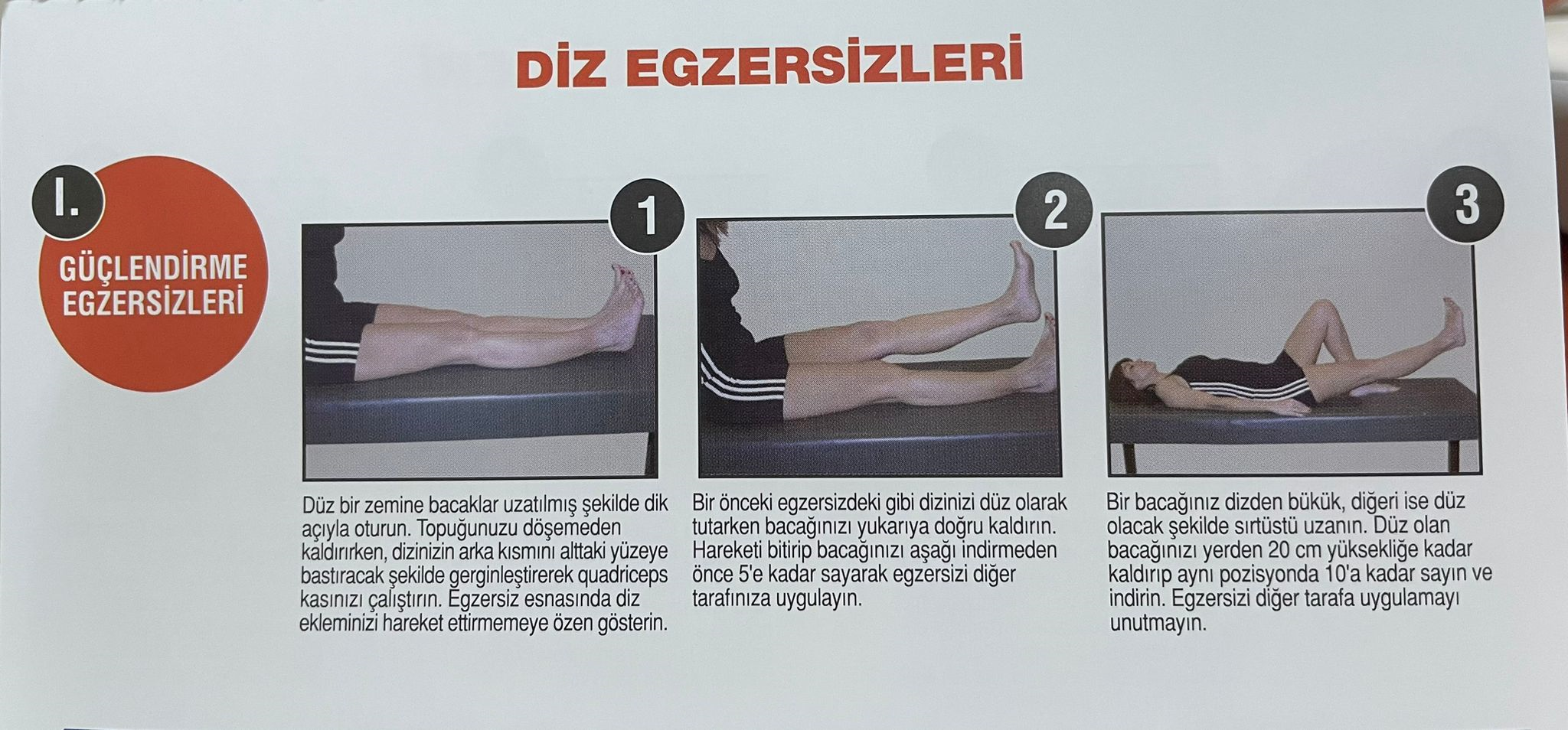 EKLEME YÜKLENEN AĞIRLIĞIN AZALMASINI SAĞLAR
Kuvvetlendirme egzersiz çeşitleri (izometrik, izotonik, izokinetik) = aerobik egzersizler (yürüme, koşma) 
aralarında herhangi bir fark olmadığı belirlenmiştir.
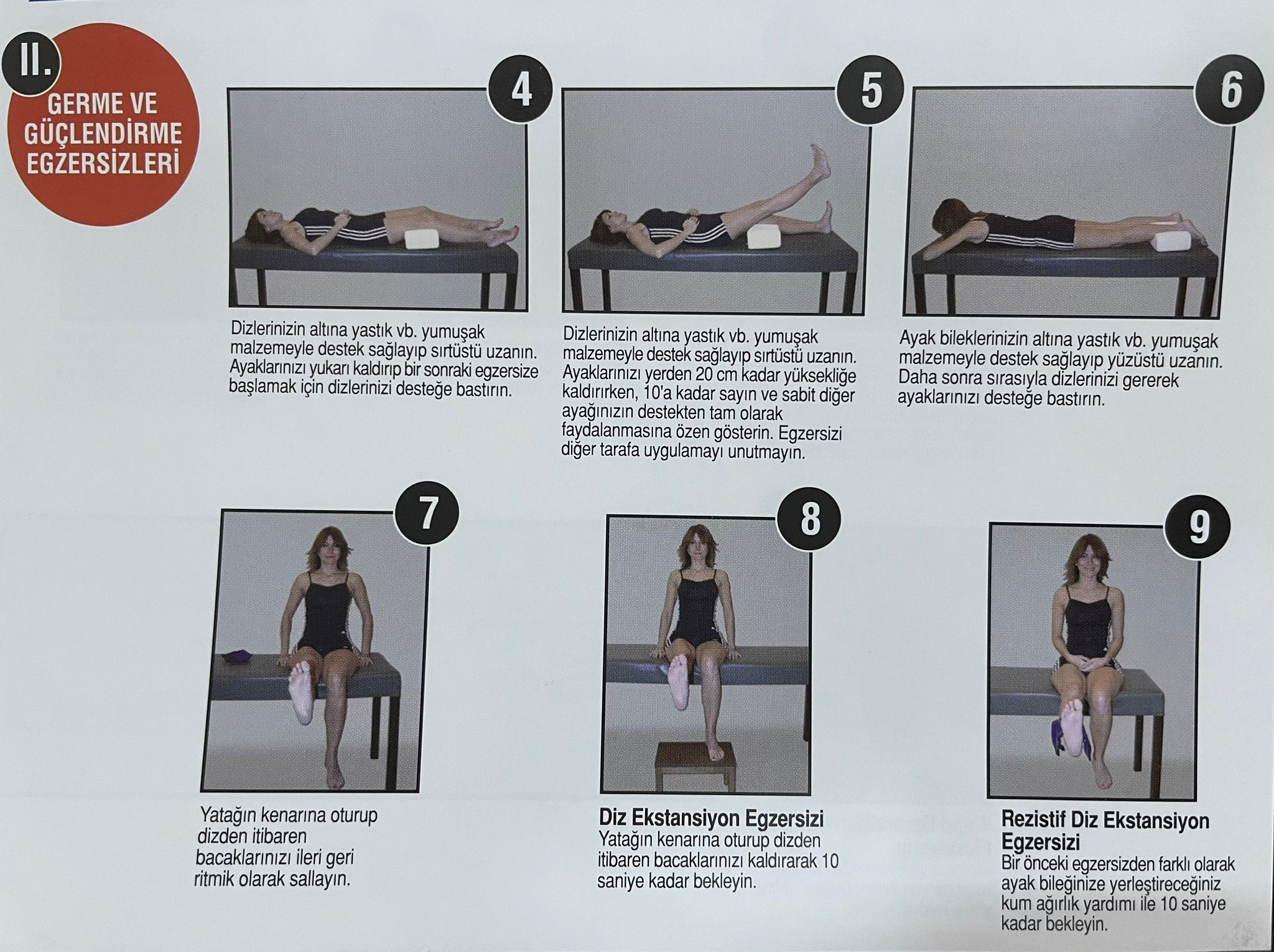 OA’lı eklemlerde eklem hareket açıklığında (EHA) azalma, kas spazmları ve deformiteler nedeniyle kas kısalıkları oluşabilir. 
Germe egzersizlerinin amacı, OA’li eklemin etrafındaki kısalmış kasların uzunluğunu arttırmaktır.
[Speaker Notes: Diz OA olgularında M. quadriceps kuvvetinde azalma olduğu yapılan çalışmalarda belirtilmiştir.]
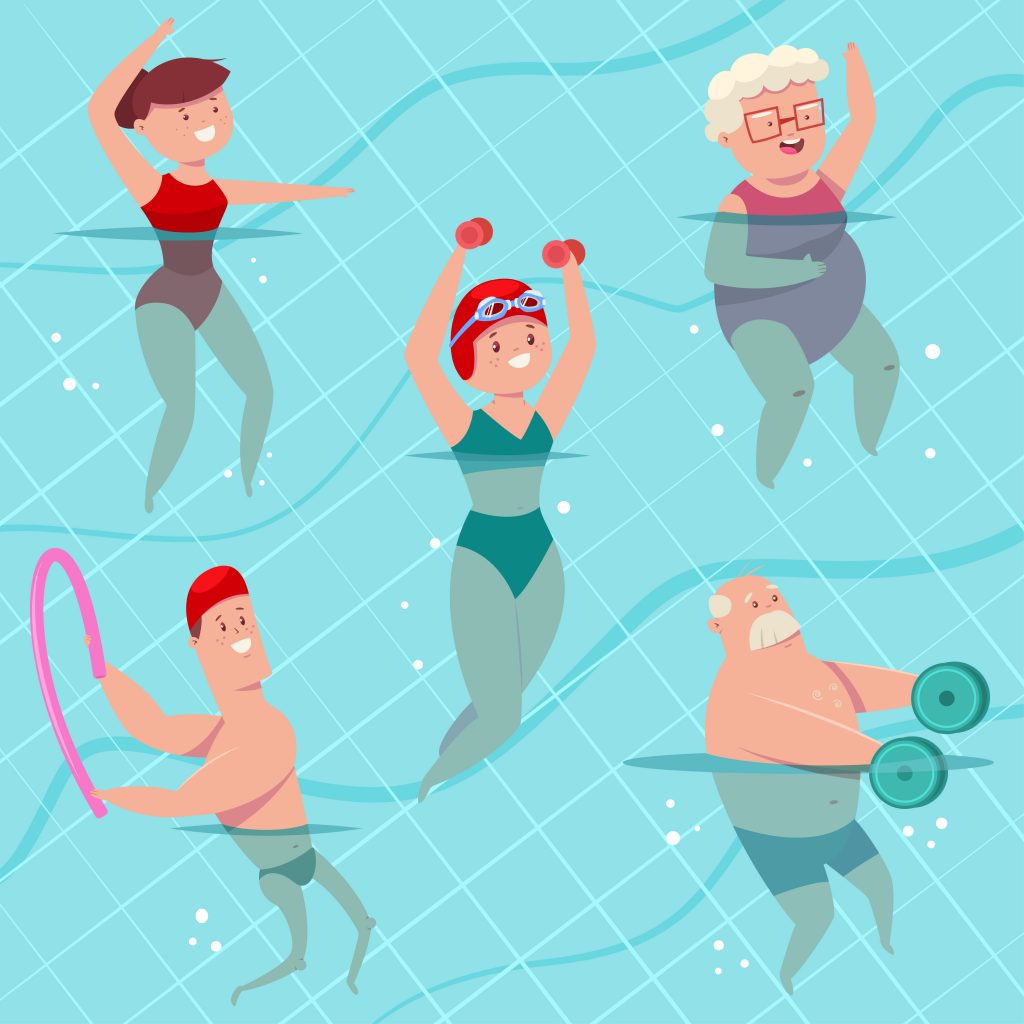 Aquatik egzersizlerin güç, fleksibilite ve aerobik fitnes geliştirdiği için ağrı ve fonksiyon açısından faydalı olabileceği belirtilmiştir. 
Kara tabanlı ve su tabanlı egzersizler karşılaştırıldığında ikisinin de ağrıyı azaltıp, fiziksel fonksiyonu geliştirdiği belirtilmiştir.
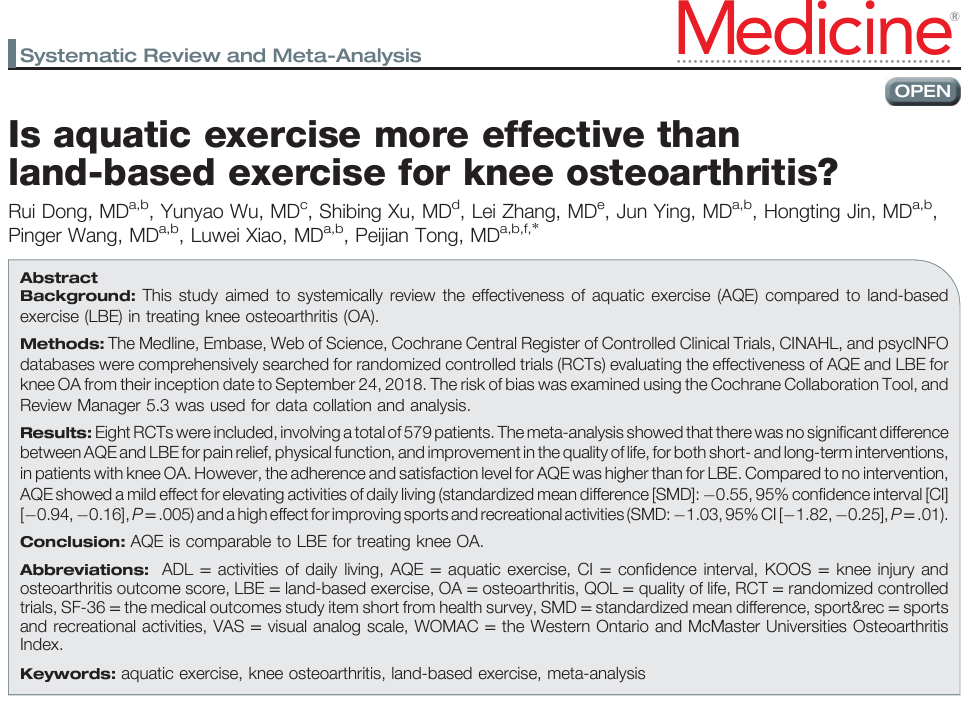 [Speaker Notes: Toplam 579 hastayı içeren 8 RKÇ dahil edildi. Meta-analiz, diz OA'li hastalarda hem kısa hem de uzun vadeli müdahaleler için ağrının giderilmesi, fiziksel fonksiyon ve yaşam kalitesinin iyileştirilmesi açısından AQE ve LBE arasında anlamlı bir fark olmadığını gösterdi. Ancak AQE'ye bağlılık ve memnuniyet düzeyi LBE'den daha yüksekti. Müdahale yapılmamasına kıyasla AQE, günlük yaşam aktivitelerini artırmada hafif bir etki gösterdi]
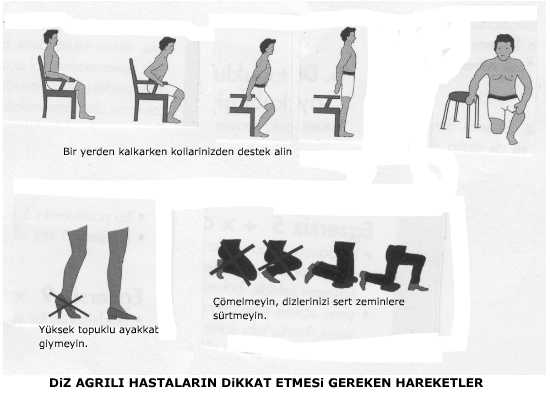 Farmakolojik tedavi
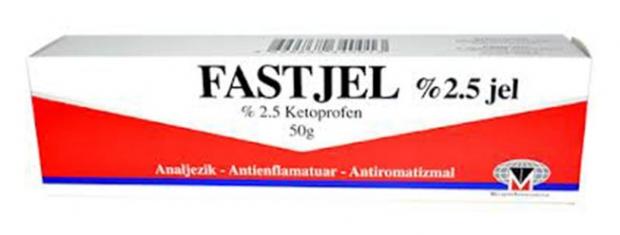 Non steroid antiinflamatuar ilaçlar (NSAİİ) 
OA için sıklıkla kullanılandır. Topikal NSAİİ minimal sistemik emilim sayesinde lokal antiinflamatuar etki sağlar. 
Topikal ve oral NSAİİ’nin etkisi benzer 
Yaşlı populasyonda topikal NSAİİ oral kullanıma göre daha çok tercih edilmektedir.    UZUN SÜRELİ KULLANIM
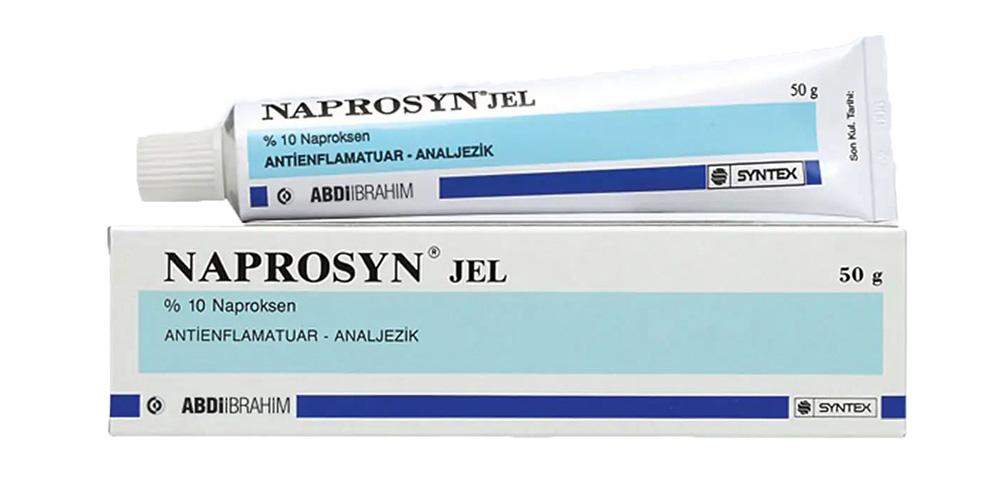 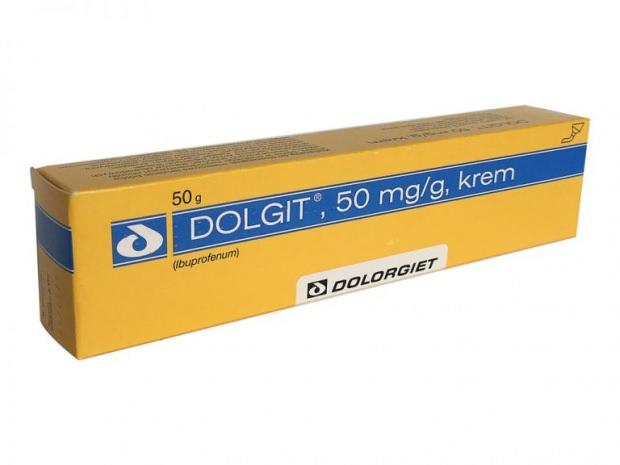 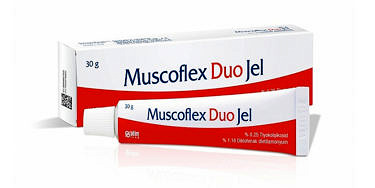 Farmakolojik tedavi
İntraartiküler kortikosteroid enjeksiyonu
Diz OA için sıkça kullanılan yöntemlerden biridir. 
Kullanım açısından güvenli ve yan etkileri az 
Ancak ağrının azalması çabuk olmaz ve kişiden kişiye değişkenlik gösterir. 
İntraartiküler hyaluronik asit enjeksiyonun (İA-HA) diz OA tedavisinde kullanılmaktadır.
İntraartiküler PRP enjeksiyonu
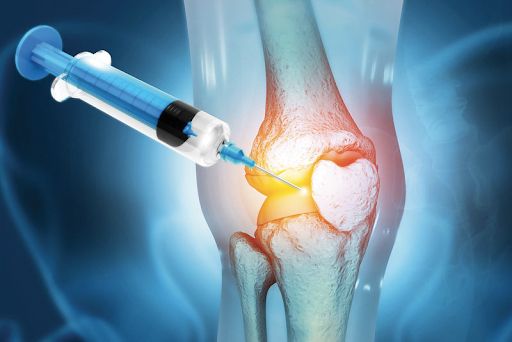 [Speaker Notes: American College of Rheumatology (ACR) daha önce oral NSAİİ kullanmamış olan ve 75 yaş üstü hastalara  İA-HA önermemektedir. Osteoarthritis Research Society International (OARSI)’ye göre de İA-HA kullanımının diz OA için faydaları net değildir. European Society for Clinical and Economic Aspect of Osteoporosis and Osteoarthritis (ESCEO) ise NSAİİ kullanımına uygun olmayan hastalar için İA-HA kullanımı önermektedir.]
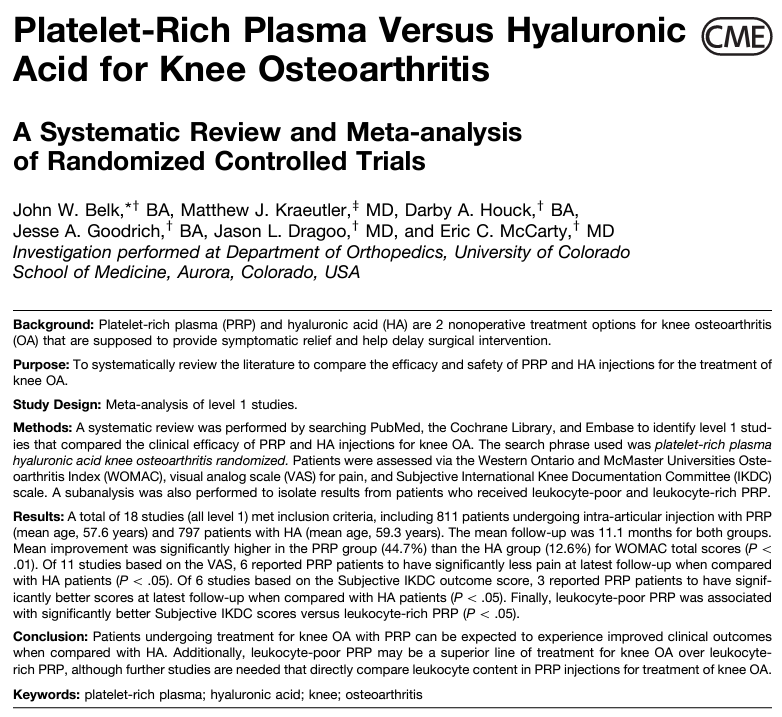 [Speaker Notes: Osteoartrit İndeksi (WOMAC), ağrı için görsel analog skala (VAS) ve Subjektif Uluslararası Diz Dokümantasyon Komitesi (IKDC) skalası ile değerlendirildi. Lökositten fakir ve lökositten zengin PRP alan hastalardan elde edilen sonuçları izole etmek için bir alt analiz de yapıldı.
HA hastaları ile karşılaştırıldığında PRP hastalarının son takiplerinde anlamlı derecede daha az ağrıya sahip olduğunu bildirdi ( P < .05). Sübjektif IKDC sonuç skorunu temel alan 6 çalışmadan 3'ü, PRP hastalarının son takipte HA hastalarıyla karşılaştırıldığında anlamlı derecede daha iyi skorlara sahip olduğunu bildirdi ( P < .05). Son olarak, lökositten fakir PRP, lökositten zengin PRP'ye kıyasla anlamlı derecede daha iyi Sübjektif IKDC skorları ile ilişkilendirildi]
Cerrahi
Cerrahi tedaviye total eklem replasmanı hakimdir.
Konservatif tedavilerin yeterli ağrı giderme sağlayamadığı ileri diz ve kalça OA hastalarında oldukça etkili
Romatoid Artrit nedir ?
Kronik seyirli, özellikle küçük eklemleri simetrik olarak tutan ve eklemlerde kalıcı bozukluklar yaratan inflamatuvar bir hastalık olup eklem dışında da organlarda tutulumla ilerler.
Dalgalanmalar ile giden hastalık tedavi edilmez ise ilerleyen eklem 
harabiyeti ile sonuçlanabilir.
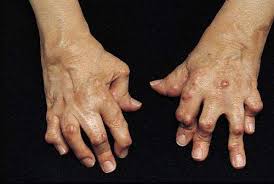 [Speaker Notes: RA kendi kendini sınırlayan çok hafif formlardan başlayarak çoklu organ yıkımı ve erken ölüme kadar götüren şekillerde olabilir.]
EPİDEMİYOLOJİ
Prevalansı değişim göstermekle beraber % 0,5-1,1 
Yıllık insidansı 20-50/100.000 
Kadınlarda, erkeklere oranla 2-3 kat fazla görülür.
Klinik Bulgular
Eklem semptomları 
Çok eklemin hassasiyet ve ağrısıyla beraber simetrik şişliği karakteristiktir
Otuz dakikadan fazla süren tutukluk sabahları belirgindir
Katılık gün içindeki inaktiviteden sonra tekrarlayabilir
[Speaker Notes: Monoartiküler hastalık başlangıçta ara sıra görülür]
Klinik Bulgular
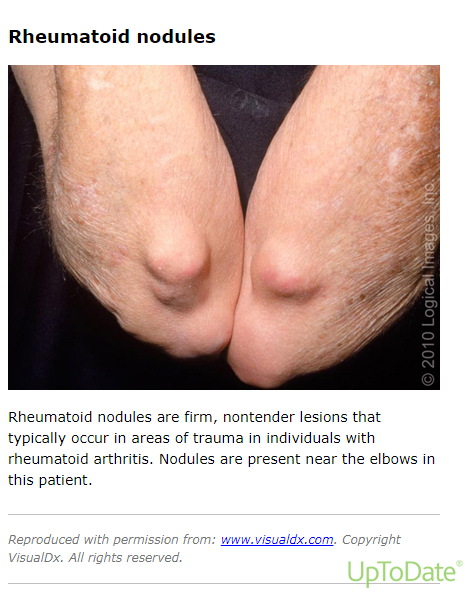 Romatoid nodüller
Hastaların % 20'sinde subkutan romatoid nodül görülür.

Daha çok kemik çıkıntılar üzerine yerleşirler ancak 
tendon kılıflarında da gözlenebilirler.

Nodüller diğer eklem dışı bulgularda olduğu gibi 
serumda romatoid faktör varlığı ("seropozitif") ile  
koreledir.
Klinik Bulgular
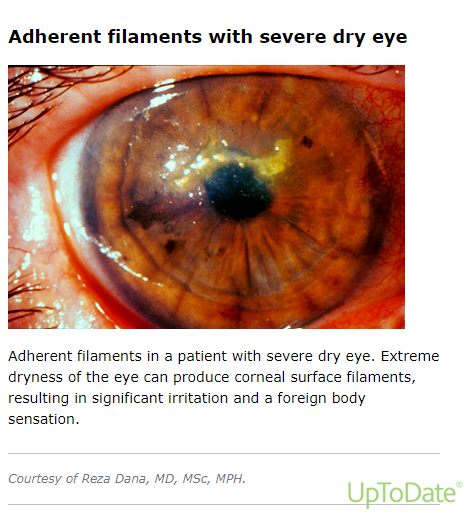 Oküler semptomlar

Göz, ağız ve diğer müköz membranlardaki   
kuruluk özellikle ilerlemiş hastalıkta görülür.
Klinik Bulgular
Diğer semptomlar
İnterstisyal akciğer hastalığı >> progresif dispne ve öksürük ile görülür.
Perikardit ve plevral tutulum >> genellikle klinik olarak sessizdir
[Speaker Notes: Bazen tırnak yatağında veya parmak pulpasında küçük hemorajik enfarkt alanları şeklinde ortaya çıkan küçük damar vasküliti gelişir.]
Laboratuvar Bulguları
Anti-CCP antikorları romatoid artrit için en spesifik (%95)
Romatoid faktör diğer otoimmün hastalıklar ve hepatit-C, sifiliz, subakut bakteriyel endokardit ve tüberküloz gibi kronik enfeksiyonlarda oluşabilir.
 Romatoid faktör pozitiflik prevalansı sağlıklı kişilerde yaşla da artmaktadır. 
ESH ve CRP seviyeleri, tipik olarak hastalık aktivitesi ile orantılı bir şekilde yüksektir. 
Beyaz küre sayısı normal veya hafif yüksek.
TANI
RA anemnez ve fizik muayene ile konan klinik bir tanıdır.
Laboratuvar testleri destekleyici olabilir.
Radyolojik bulgular hastalık başladıktan aylar sonra görülür.
[Speaker Notes: Klinik olarak RA  tanısından şüphe duyuluyorsa tedaviye başlamak için 
    radyografilerde ilerlemiş yıkımı görmeyi beklenmemelidir.]
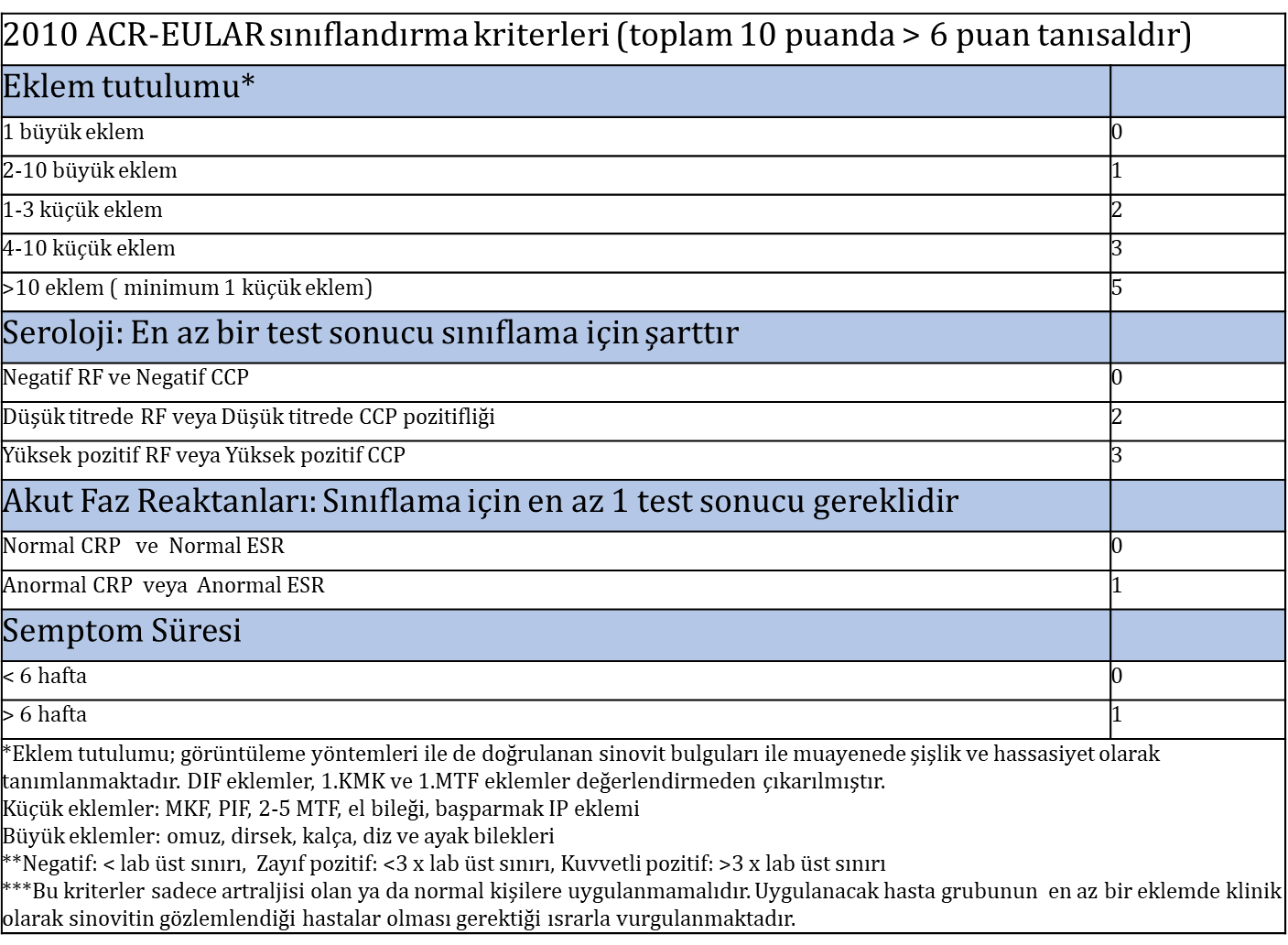 Toplam skor 6 ve üzerinde ise RA tanısı konulur.
Tedavi
Tedavide amaç ağrı ve enflamasyonun azaltma,fonksiyonun korunması 
deformite oluşumunu engellemektir.
NSAİİ       İnflamasyona ve ağrıya iyi gelir ancak hastalık ilerlemesine etki etmezler
Steroidler     Eklem erozyonunu yavaşlatırlar.
DMARD’lar ve Biyolojik Ajanlar Erozyonu önler veya yavaşlatabilirler
Sentetik DMARD'lar   metotreksat sülfasalazin leflunamid hidroksiklorokin
İntraartiküler Steroid    Semptomatik rahatlama için yapılır.

Hiçbiri gelişmiş erozyonları geri döndüremez.
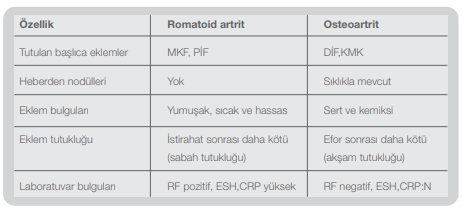 [Speaker Notes: •İnflamatuarartrit •Sabah uyku sonrası belirgin •Tipik 30-60 dkveya daha uzun sürer •Sinovial hipertrofi •Sinovial effüzyon •Eklem çevresi inflamasyon  Kızarıklık ve ısı artışı
•Noninflamatuarartrit •15 dkaz • İnaktikperyodutakip eder •Osteofit •Sinovial kist •Kalınlaşma •Effüzyon]
Gut artriti
Gut, mono sodyum ürat monohidrat (MSU) kristallerinin eklemlerde ve diğer dokularda birikimi ile karakterize inflamatuvar bir  hastalıktır.

İntrasinoviyal kristal birikimi 
İnflamasyon 
Dektrüksiyon
[Speaker Notes: Ortaçağda aşırı beslenme ve alkol alımı ile ilğisininfark edilmesi ile kralların hastalığı olarak ifade edilmiştir.]
Epidemiyoloji
40-60 yaş erkeklerde sık
Erkek; kadın oranı 9:1 
Genellikle kalıtsaldır , bazı ailelerde erkeklerin %25’ini etkilemektedir.
Risk faktörleri
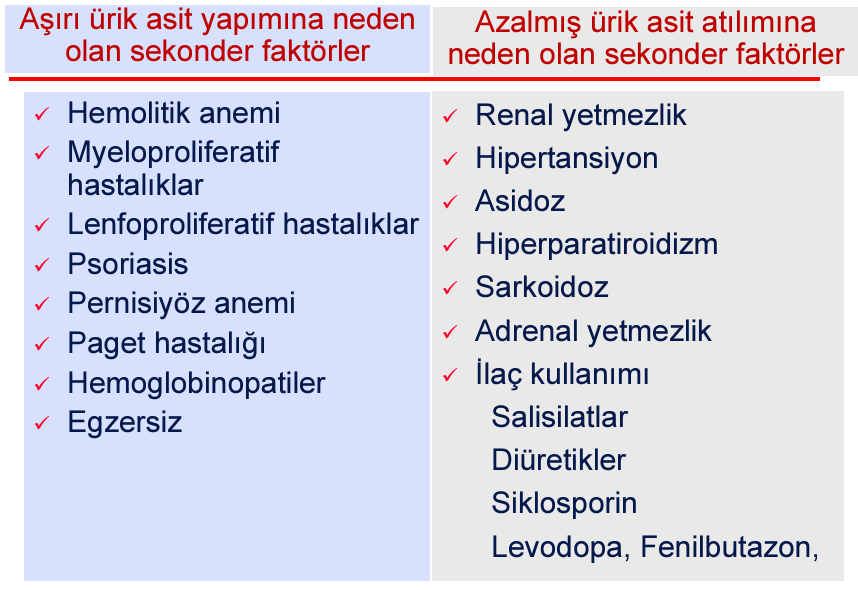 Hiperürisemi                 
Obezite
Alkol kullanımı
Tip 2 diyabet
Hipertansiyon
Metabolik sendrom
Kronik böbrek hastalığı
Genetik (ailesel insidans %11-%80 )
TANI
Kesin tanı: Eklemden yada tofüsden alınan sıvının polarize ışık mikroskobisinde intrasellüler iğne şeklindeki kristallerin güçlü negatif çift kırılmalarının gösterilmesi gut için diagnostiktir. 
Olası tanı: Hiperürisemi + tekrarlayan akut gut atakları
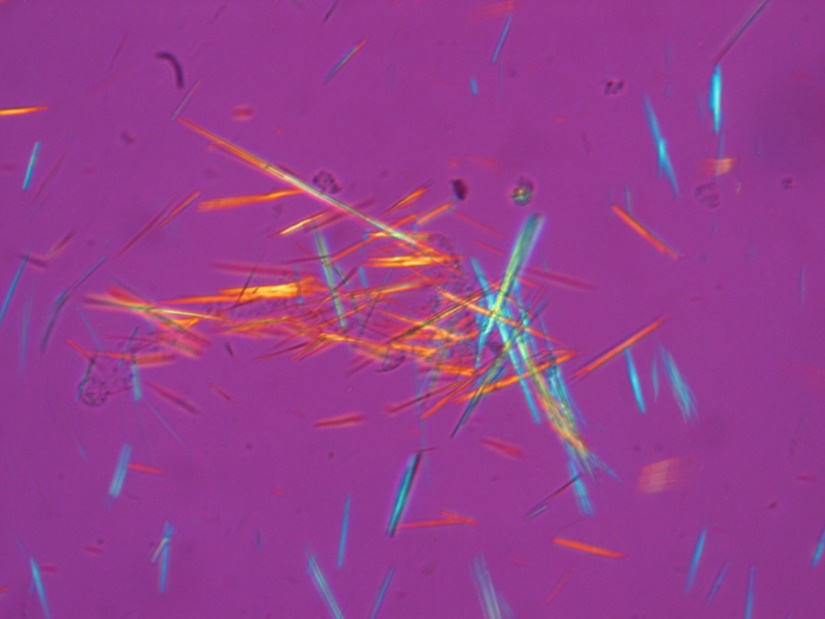 [Speaker Notes: USG: Erken evrede kartilaj zemininde MSU kristallerinin gösterilmesi]
Klinik
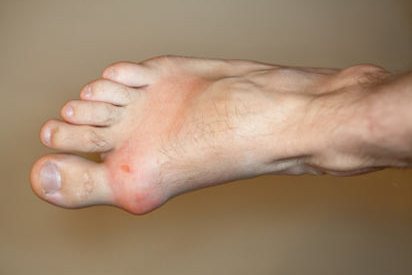 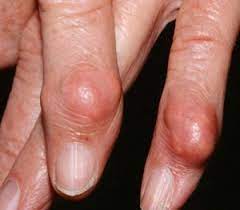 [Speaker Notes: Asemptomatikdönemden kronik gutta ilerleme kişiden kişiye farklılık gösterir. En önemli faktör serum ürik asit düzeyidir]
Laboratuvar Bulguları
Temel bulgu artan serum ürik asit düzeyidir.
Akut gut atağında vakaların serum ürik asit seviyeleri normal olabilir.
Akut atak boyunca beyaz küre yükselir.
ESR artabilir.
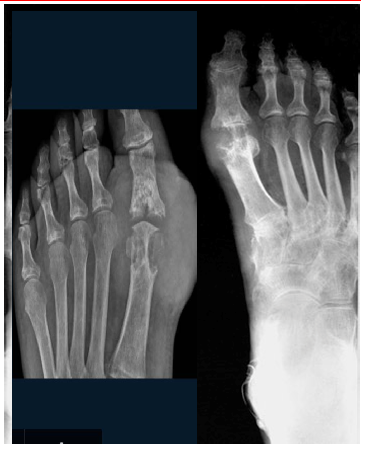 Görüntüleme
İlerlemiş gutta periartiküler zımba deliği şeklinde erozyonların göstermesi ve ekzantirik yumuşak doku varlığı
TEDAVİ
TEDAVİ
Asemptomatik hiperürisemi tedavisi
İlaç tedavisi ihtiyaç yok 
Nonfarmakolojik tedavi
10 mg/dl üzerindeki hiperürisemi İLAÇ!!
Akut gut atak tedavisi
Amaç ağrıdan kurtulmak ve en kısa zamanda atağı sonlandırmak 
NSAİİ (İndometazinen çok) 
Oral kolşisin 
Kortikosteroid
Kronik Gut Tedavisi
Temel prensip serum ürat seviyesini düşürmektir.
Ürik asit yapımını azaltan ilaçlar 
Allopürinol Oksipürinol Febuxostat 
Ürikolitik ilaçlar 
Pegloticase Rasburicase 
Ürikozürik ilaçlar 
Probenesid Sülfinpirazon Benzbromaron 
Yardımcı ilaçlar 
Losartan Fenofibrat Askorbikasit
Atak esnasında antihiperürisemik tedavi alıyorsa devam edilir. Almıyorsa başlanmaz
Hedef serum ürik asit düzeyi 6 mg/dl altında, ilerlemiş gutta ise  5 mg/dl altında
68y, Şükrüye Teyze
Obezitesi var 
Baston desteğiyle yürüyor
Kronik diz ağrısı

Dizinde şişlik/ısı artışı yok
Travma yok
Krepitasyon
Açık, ağrılı ROM
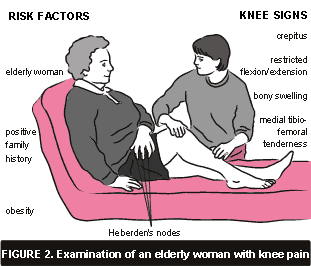 [Speaker Notes: Range of joint motion]
Yaklaşımınız?
68y, Şükrüye Teyze
Obezitesi var 
Baston desteğiyle yürüyor
Kronik diz ağrısı

Dizinde şişlik/ısı artışı yok
Travma yok
Krepitasyon
Açık, ağrılı ROM
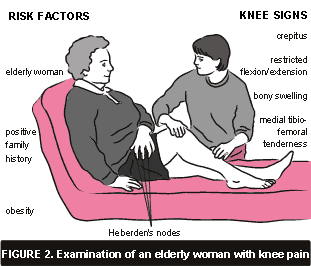 Diz ROM egzersizleri
[Speaker Notes: ROM Eklem hareket açıklığı	
                        haftada 2-3 gün kuvvetlendirme egzersizleri, 
		haftada 3-5 gün aerobik egzersizler 
		haftada 3-5 gün germe ve esneme egzersizleri
GÜNDE 3KERE 3ER DEFA TEKRAR İLE BAŞLANIP GÜNDE 3 KERE 20 DEFA TEKRARA ÇIKILABİLİR]
Quadriceps izometrik güçlendirme
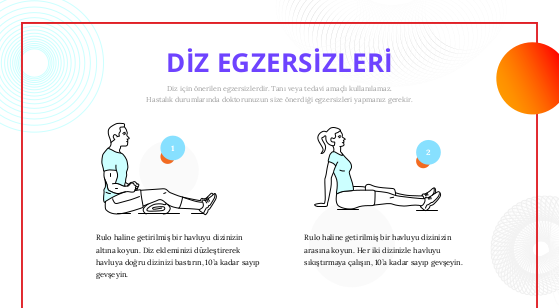 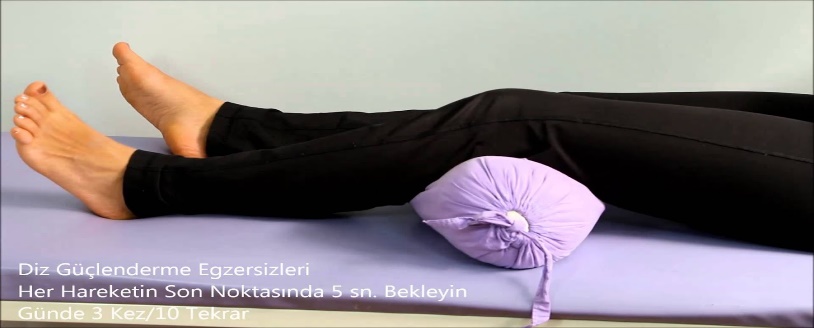 [Speaker Notes: 5 ER KEZ TEKRARLAYABİLİR]
Günlük Yaşam Önerileriniz?
Öneriler
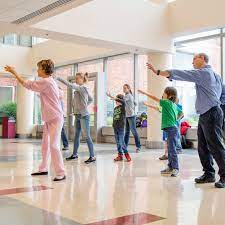 Kilo verme
Diz eklemini bükme
hareketinden kaçınma
Düzenli yürüyüş,
yüzme gibi 
düşük/orta dereceli
yüklenme oluşturan 
spor aktiviteleri ve egzersizler önerilmeli
KAYNAKLAR
UpToDate
Rakel Aile Hekimliği
PUBMED
Ali Bilge1, Ragıp Gökhan Ulusoy1, Sefer Üstebay2, Ömür Öztürk3 1Kafkas Üniversitesi Tıp Fakültesi, Ortopedi ve Travmatoloji Anabilim Dalı, 2Pediatri Anabilim Dalı, 3Anesteziyoloji ve Reanimasyon Anabilim Dalı, Kars, Türkiye 
https://www.veriheal.com/conditions/osteoarthritis/
Guler Uysal F, Başaran S.  Kneeoteoart- hritis Turl J Phys Med Rehab. 2009;55 Suppl 1;1-7 
Messier SP, Mihalko SL, Legault C, et al. Effects of intensive diet and exercise on knee joint loads, inflammation, and clinical outcomes among overweight and obese adults with knee osteoarthritis: the IDEA randomized clinical trial. JAMA 2013; 310:1263.
Sezer S, Turgay TM. Romatoid Artrit epidemiyolojisi, klinik özellikleri ve tanısı. Ateş A, editör. Romatoid Artrit. 1. Baskı. Ankara: Türkiye Klinikleri; 2020. p.8-13.
Fizyoterapi ve Rehabilitasyon Perspektifinden Diz Osteoartritine Güncel Bir Bakış
2012 American College of Rheumatology Guidelines for Management of Gout. Part 1, andPart2,Systematic Nonpharmacologic and Pharmacologic Therapeutic Approaches to Hyperuricemia 
Van DurmeCM, WechalerMD, BuchbinderR, et al. Non-steroidal anti-inflamtorydrugsforacutegout. CochronedatabaseSytRev. 2014;9:CD010120. 
Goldman-CecilMedicine, 25th edition, Lee Golman, Andrew I. Schafer, Volume 2, Section22, chapter275. Crystaldeposition diseases. Page1811.